Доклад НАЧАЛЬНИКА ОТДЕЛА ОБЕСПЕЧЕНИЯ ПРОЦЕДУР БАНКРОТСТВА   
Д.м. Власова
«Практика применения согласительных процедур в сфере банкротства.
 
Ответственность руководителя и иных контролирующих лиц по долгам юридического лица»
МОСКВА
2022
Работа в условиях экономического кризиса
`Приостановка начисления пеней и штрафов по долгам возникшим до даты введения моратория
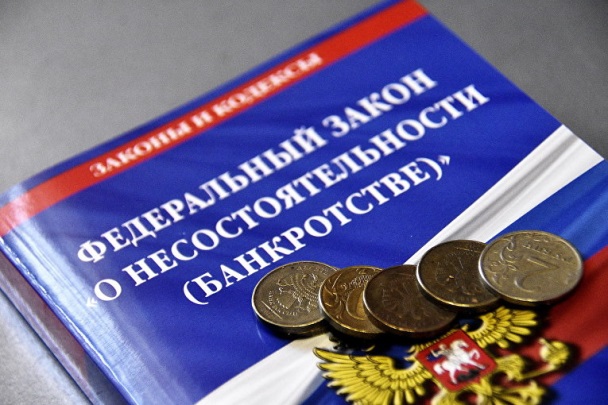 2
Мировое соглашение – способ урегулирования спора мирным путем на устраивающих стороны условиях
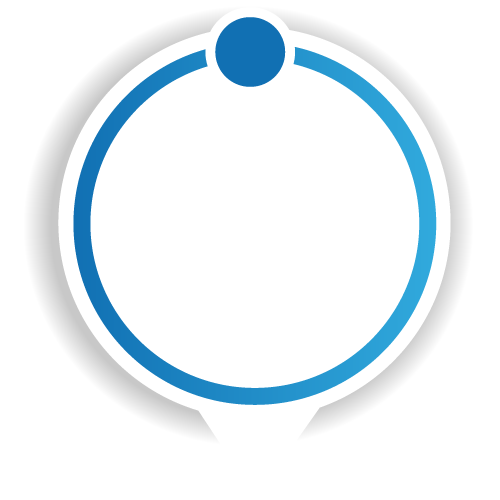 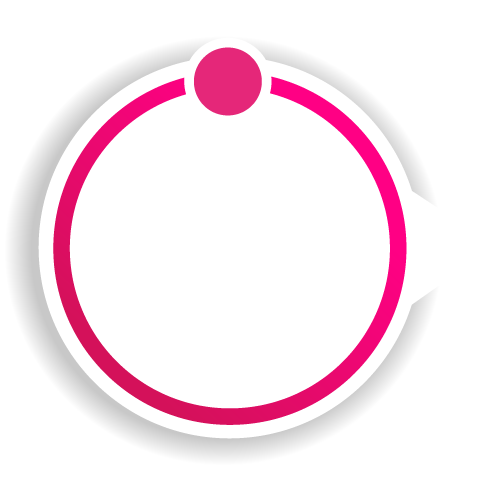 Заключается на любой стадии дела о банкротстве, в любой процедуре
Восстанавливает платежеспособность компании-банкрота
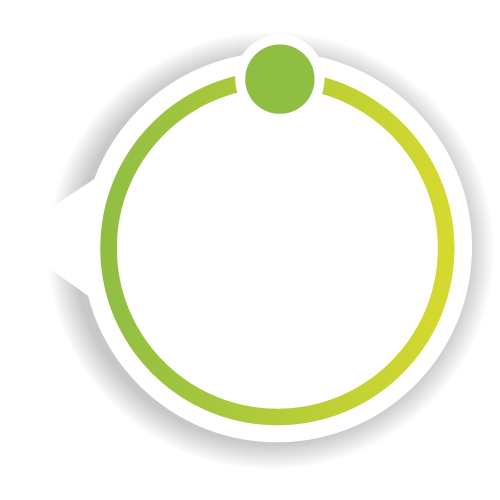 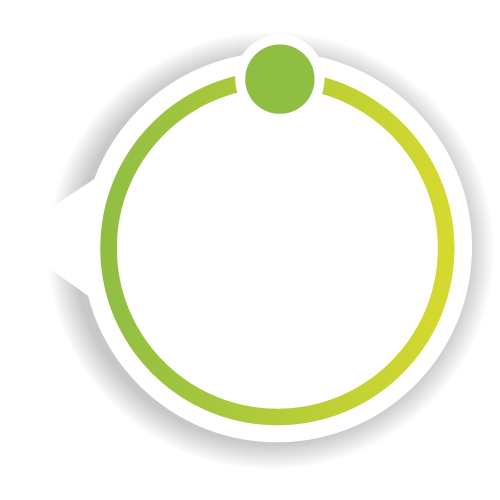 Погашает требования кредиторов
Восстанавливает экономику страны
3
Требования к мировому соглашению с уполномоченным органом
Включена вся сумма задолженности + пени + штрафы
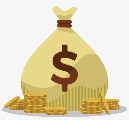 Оплата пропорционально в течение 1 года (в исключительных случаях в течение 3-х лет по федеральным налогам)
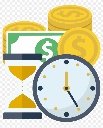 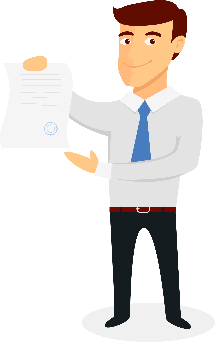 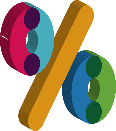 Предусмотрено погашение процентов
Обеспечение исполнения условий мирового соглашения
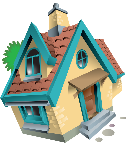 Должник обязан погасить текущую задолженность, если соглашение заключается в процедуре банкротства
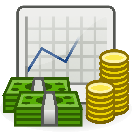 4
Обеспечение исполнения условий мирового соглашения
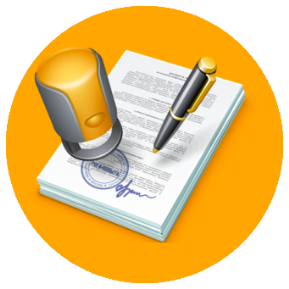 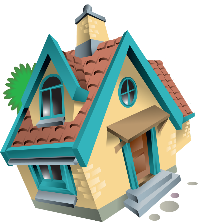 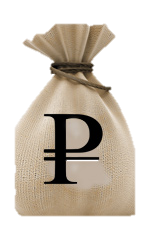 Залог
Мировое соглашение
Банковская
(независимая) гарантия
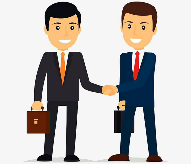 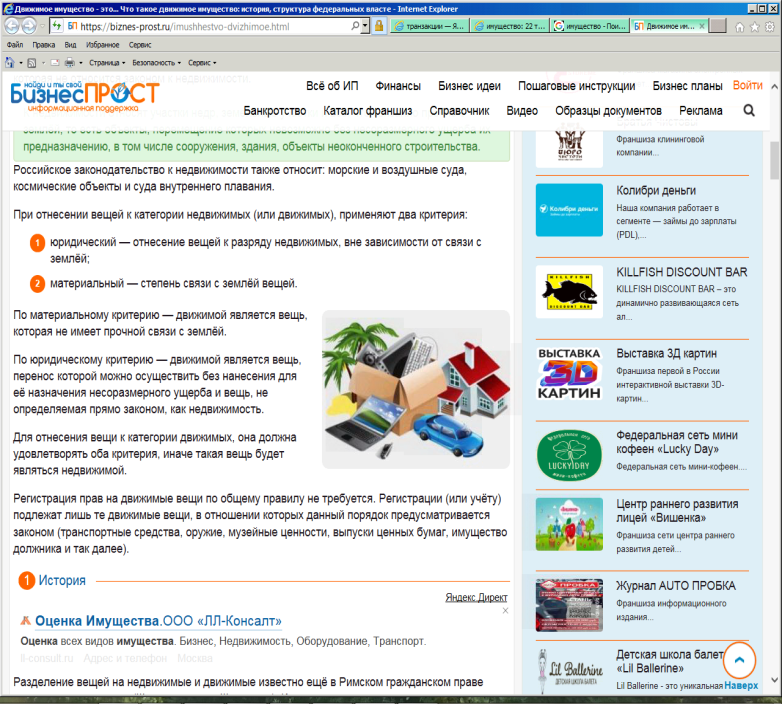 5
Поручительство
Имущество поручителя
Ответственность руководителя и иных контролирующих лиц по долгам юридического лица
Регулируется:
Субсидиарная ответственность - обязанность третьего лица исполнить долговые обязательства за должника в случае неисполнения таким должником своих договорных и внедоговорных обязанностей
Гражданский кодекс РФ
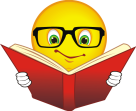 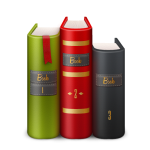 Закон о банкротстве
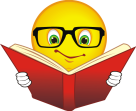 Закон об ООО
Закон об ОАО
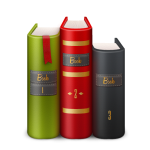 6
Иск может быть подан в течение 3 лет с момента признания банкротом!
Кто рискует быть привлеченным к субсидиарной ответственности
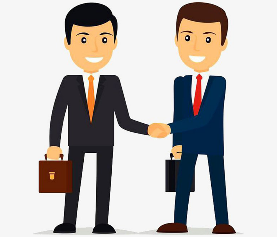 Собственники имущества казенного предприятия
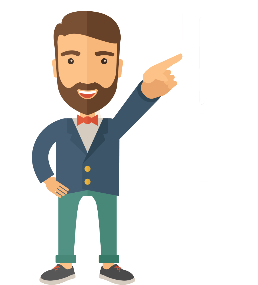 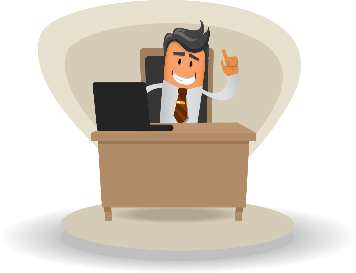 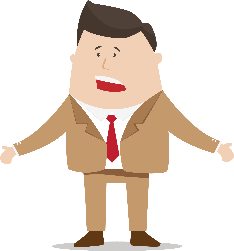 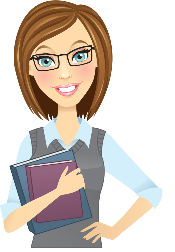 Учредители,  участники или акционеры, члены органа должника (члены совета директоров)
Руководители, включая прекративших трудовые отношения с должником
Председатель  и члены ликвидационной комиссии
Главный бухгалтер или финансовый директор
Любые третьи лица, которые фактически управляют должником
7
Основания для привлечения к субсидиарной ответственности
Невозможно полное погашение требований кредиторов в связи с отсутствием или недостоверностью корпоративных документов
Требования кредиторов возникли из-за совершения уголовного, административного, налогового правонарушения, превышают 50% РТК
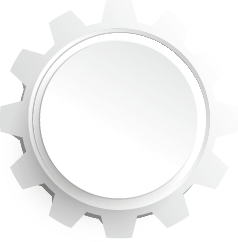 Невозможно полное погашение требований кредиторов в связи с отсутствием или недостоверностью сведений в ЕГРЮЛ и/или ЕФРСДЮЛ
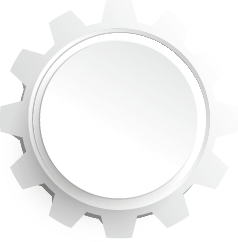 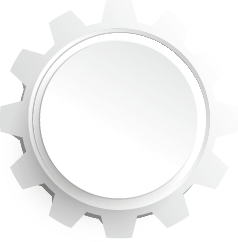 Невозможность погашения долга из-за искажения бухотчетности
 и/или её непредставления
Действия
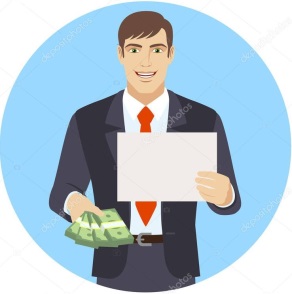 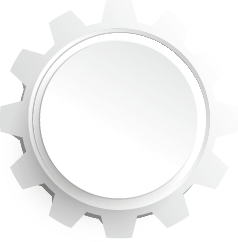 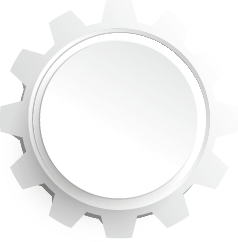 Иск о 
привлечении 
к СО
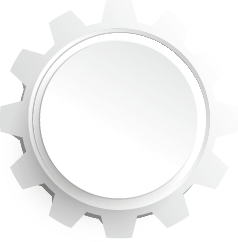 Сделки в пользу КДЛ, принесшие ущерб должнику
Иные основания
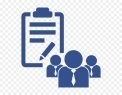 КДЛ
8
Обеспечительные меры. Что ждать, пока долг не погашен?
Блокировка счетов в банках
Запрет выезда заграницу
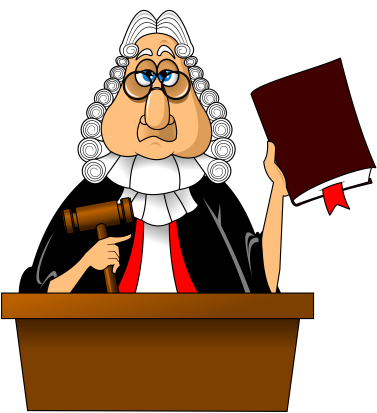 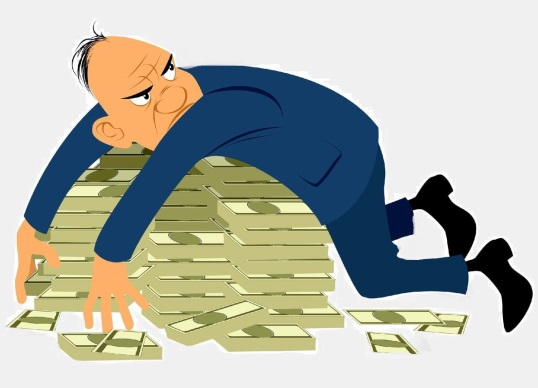 Закон 
о банкротстве
Запрет на регистрирующие действия с имуществом
Запрет на пользование машиной (ТС)
Признание КДЛ банкротом как физлица (ИП) не освобождает от погашения субсидиарной ответственности!
9
Взыскание в порядке подпункта 2 пункта 2 статьи 45 НК РФ
пп. 2 п. 2 ст. 45 НК РФ - взыскание в судебном порядке сумм налоговой задолженности, числящейся более трех месяцев, с иного лица (зависимого и (или) основного по отношению к налогоплательщику), в пользу которого отчуждено принадлежащее налогоплательщику (основному и (или) зависимому по отношению к иному лицу) имущество, за счет которого должна быть исполнена обязанность по уплате налога.
Субъекты ответственности:
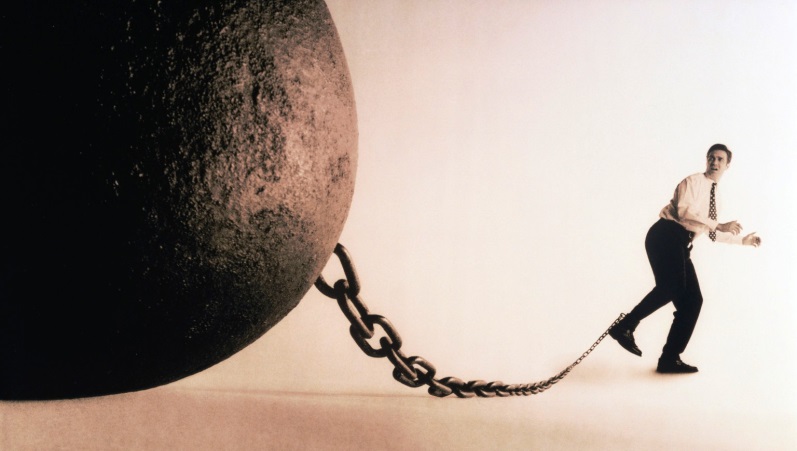 Условия ответственности:
10
Спасибо за внимание!
Пожалуйста, задавайте ваши вопросы!
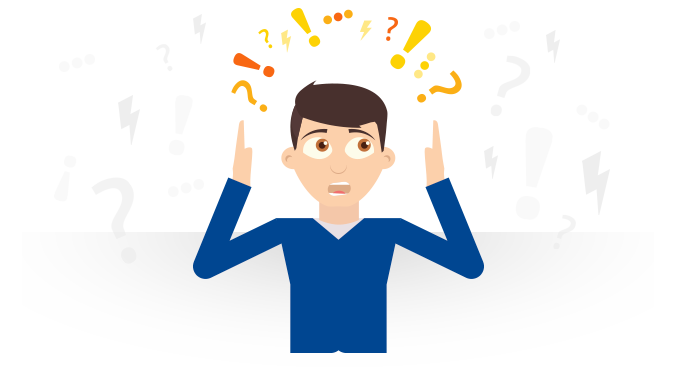